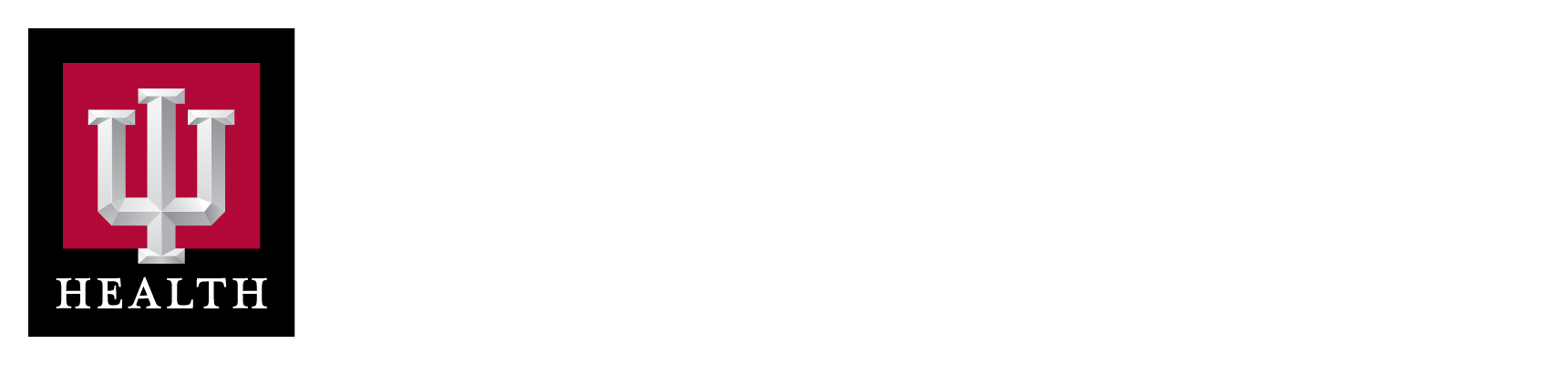 BLOOD BANK TEAM MEETING
10.27.2022
Lab Promise Dashboard – August 2022
2
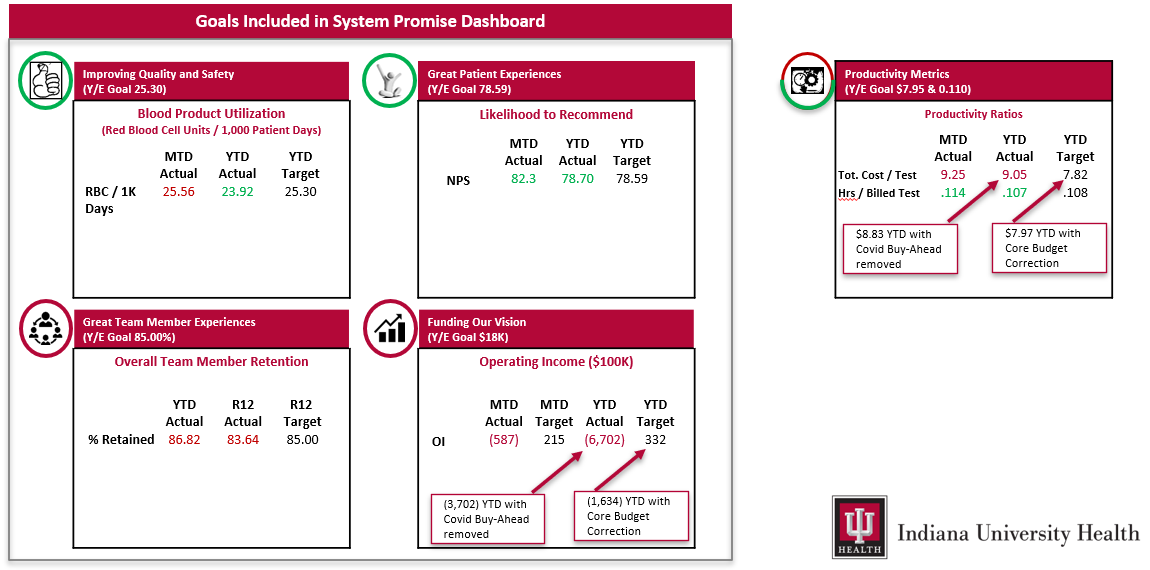 BLOOD BANK STAFFING
3
Open Positions*
Days
1 LA I*
1 LA II -Brooke (LAII) coming to Days once Rebecca on shift
1 MT2 – Lian coming to Days once Angela on shift
Melani (LAII) and Anna (LAII) still in training
Evenings
Rebecca (LAII), Maheen (MT1) and Angela (MT2) training on days
Ben (MT2) and Julina (MT2) on shift and completing training
Overnights
1 LA II* 
Ruth (MT1) on shift and completing training
Aunyae (MT1) training on days
Supervisor*
BLOOD BANK STAFFING Updates
4
Naomi – going on Maternity Leave around 2nd week of November

Supervisor replacement is still PENDNIG
Position is posted, but currently no qualified applicants
Position is posted as “days” but will be altered hours to cover and overlap early hours 

Altered Shift Scheduling 
Being worked on again with estimated start at beginning of 2023
As new team members progress through training this will help in making this schedule possible at that time
Update us by Nov 4th or sooner if your preferred shift hours (12s, 10s, 8s) have changed
TEAM LEAD or SUPERVISOR ?
5
Dispense Errors – Update
6
FDA Reportables are still occurring
Assign and Dispense Errors 
Working with LIS to make modifications to product order requisition-
Rearrange order details, Increase Font size, BOLD important information (i.e. requested attributes)
Should have a mock version of changes coming soon that we will share with team to evaluate and make suggestions

Reminders:
Review product order closely for requested attributes that may not be in CERNER transfusion requirements
Do this at time of Assign, or XM and at Dispense
Always use Name and MRN from Delivery Request to Dispense products
Not from the product order
Not from the transfusion tag
For PHONE Delivery Requests:  Always have the Caller give the patient NAME, MRN and Tube Station #
Other ideas?  
Please submit suggestions via email to AHC Blood Bank Management
Projects Update
7
Cerner Electronic QC 
 build still in progress
not going to implement until 2023 Q1 at the earliest

IS XM Validation on Vision
in progress

Quotient Reagents
Implement November 1
QC Forms and SOP changes being updated and submitted in Policy Tech now 

Whole Blood
DONE √.  Implemented on 10/18
ANNUAL COMPETENCIES
8
MEDIA LAB 
Medtraining (MTS) modules assigned 
Schedule and other Video training in TEAMS 
AHC Blood Bank Competencies 2022 channel under AHC IUH BLOOD BANK Page
Quizzes and other observed Comps assigned in Media Lab
6 month; 12 month and Annual competencies
Team Leads and Supervisors will perform your observed competencies

All Competencies are due by 12/01/22
Reminders
9
Open Enrollment
Team members need to elect or waive coverage between Monday, October 17 and Friday, November 11. Choices from this year will not carry over, which is different than in year’s past.
Healthy Results
There are just about six weeks left until the Wednesday, Nov. 30 deadline to earn Healthy Results incentive points for 2023 payout.
Team Member Survey
Eligible team members will be invited by Gallup, via email, to give their feedback Tuesday, Oct. 25 – Friday, Nov. 11.
Flu Shots
Thursday, December 1 - All team members must get a flu shot by this date or have an approved exemption. 
 Mandatory Training Modules
Lab Safety in MTS due by 11.01.2022
IU Health Mandatory ELMS Modules due by 11.30.2022
Team Member Drawing for Dept. Participation
10
[Speaker Notes: Open October 25-November 11.  Departments with 90-100% participation will be entered to win prizes (at Riley)]
Upcoming BB Community Activity
October Oreos
Thanks for a great yummy event 2022

November – Food Collection for Two Thanksgiving Dinners
Impact Center is collecting food for a family Thanksgiving Dinner
Stephanie is collecting at her desk, see her email with what is needed
Due in November

December – We are sponsoring a Riley Family for Christmas
We have been assigned a family for 2022
Stephanie will be posting the family details for Christmas for this family of 6
Due December

January – Hunger Inc Peanut Butter and Jelly Collection
This Food Pantry is always looking for Peanut butter and Jelly
We will collect Peanut butter and Jelly from 1/1 till 2/1/22
Last year we donated more then 20 lbs of PB and J to this local food pantry
RECOGNITIONS  -- Congratulations!
12
Brenda Edwards
Received “Team Member Appreciation” Certificate from Riley Leadership
Recognition for her dedication to our Team. 

Julina Yang  -  Passed MLS ASCP Certification 
Angela Wanstrath  -- Passed MLS ASCP Certification

Run Lian -  Passed BB ASCP Certification
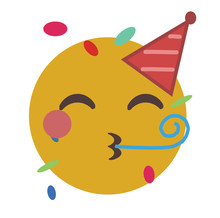 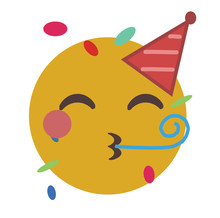 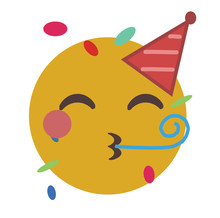 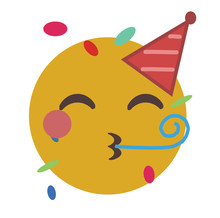